TD1 et 2. Etude des contraintes et des déformations

Les exercices 1 à 5 et 7 à 8 sont extraits de  Résistance Mécanique des Solides », 
par Lemaître, Boucard et Hild, Dunod 2007. 
L’ex. 6 est tiré de « Vous avez dit Résistance des Matériaux ? Qu’en savez-vous ? », par Boudet et Stephan, Cepadues 1998.
Exercice 5
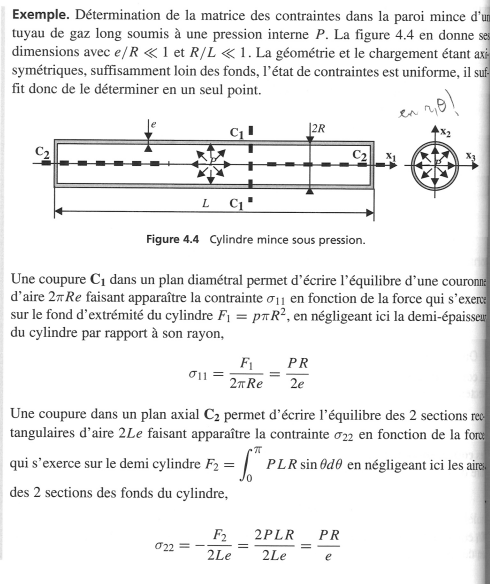 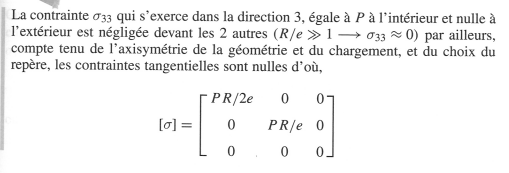 Exercice 9
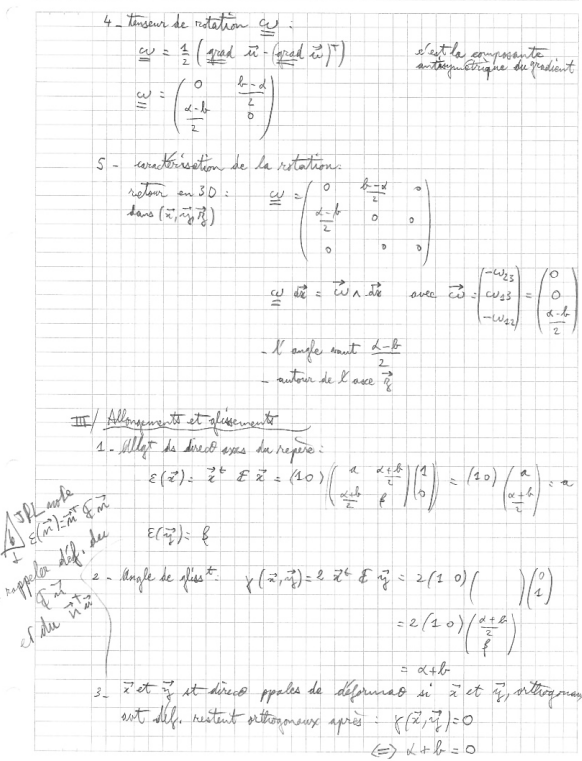 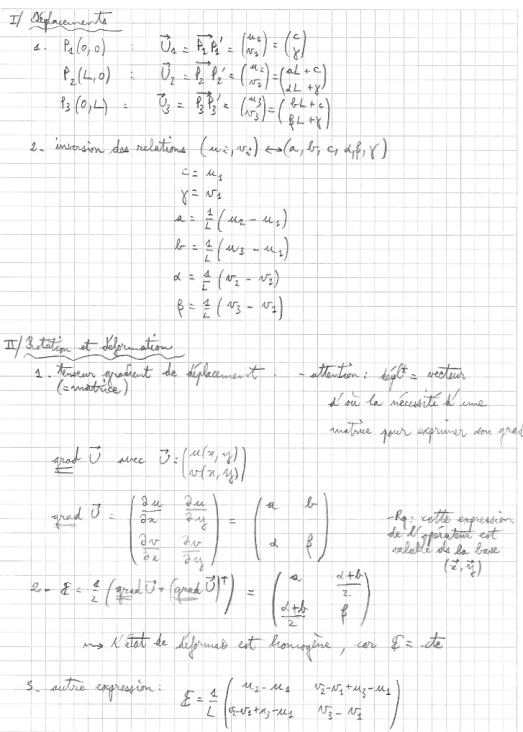 Exercice 9 - suite
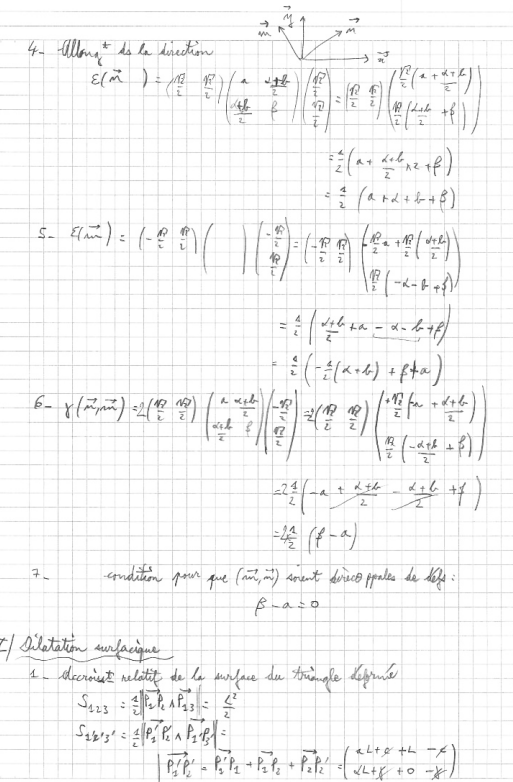 TD3. Formulation d’un problème de MMC et 
exploitation des formulaires classiques
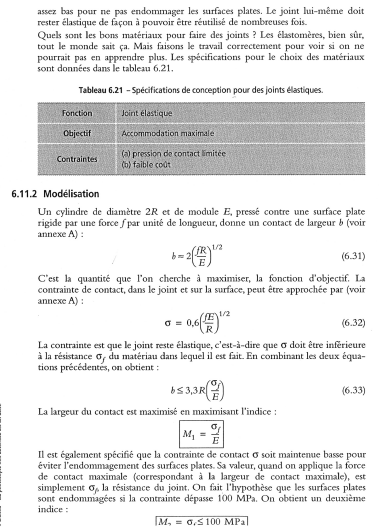 Exercice 4. D’après Choix des matériaux en conception mécanique,  par M. Ashby
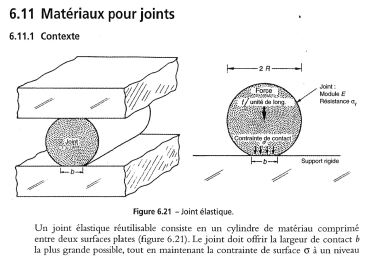 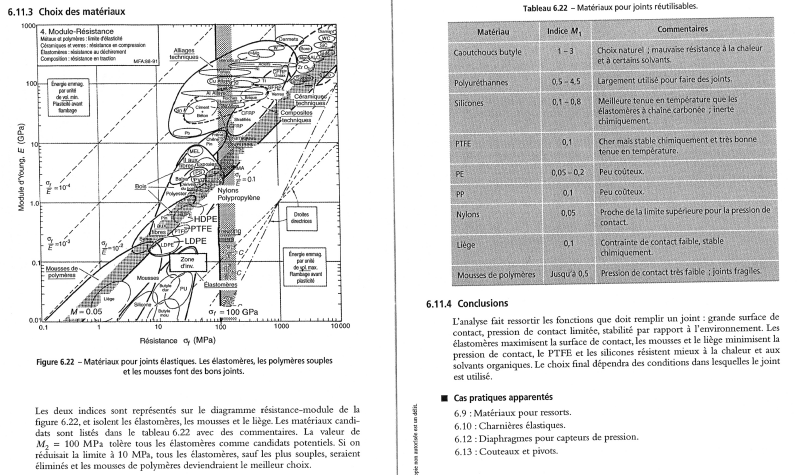 Exercice 5. D’après Choix des matériaux en conception mécanique,  par M. Ashby
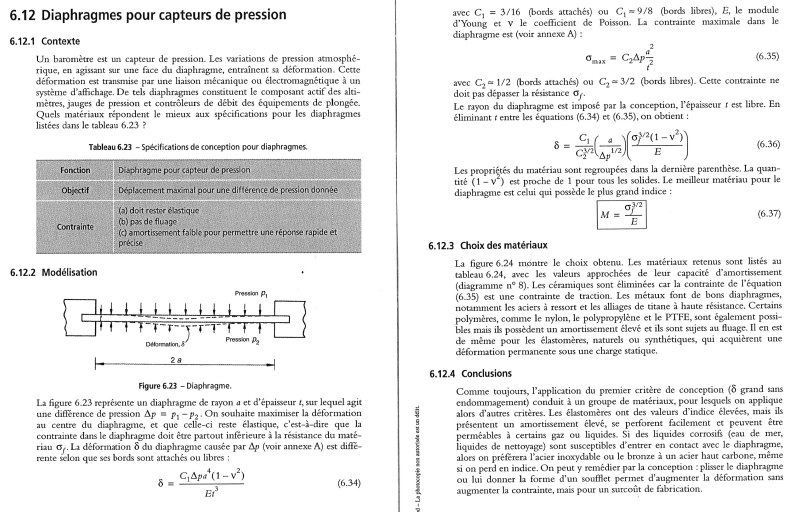 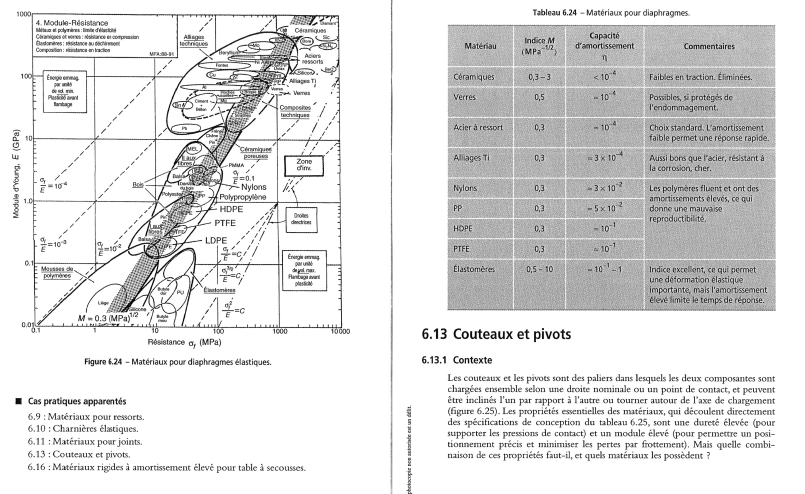